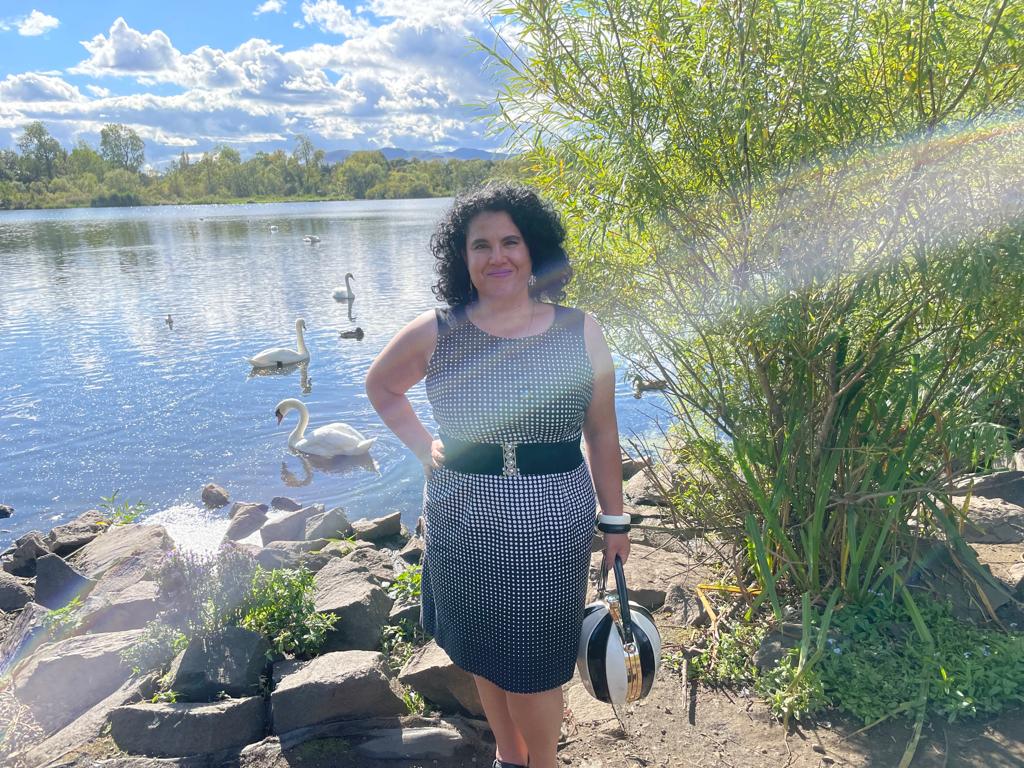 Decolonising copyright
Jade Kouletakis
Lecturer in Law, Abertay University
j.kouletakis@abertay.ac.uk
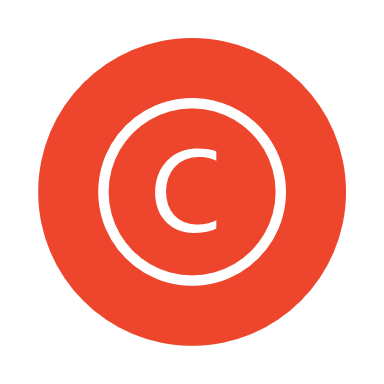 Copyright
Governed by. . .
Exclusive Rights
Copyright Exclusivity
Balancing Competing Interests
The Public’s Non-Commercial Interest
International Copyright Framework
Copyright Owner’s Exclusive Rights in the Work
Everybody Else’s Non-Commercial Public Interest in the Work
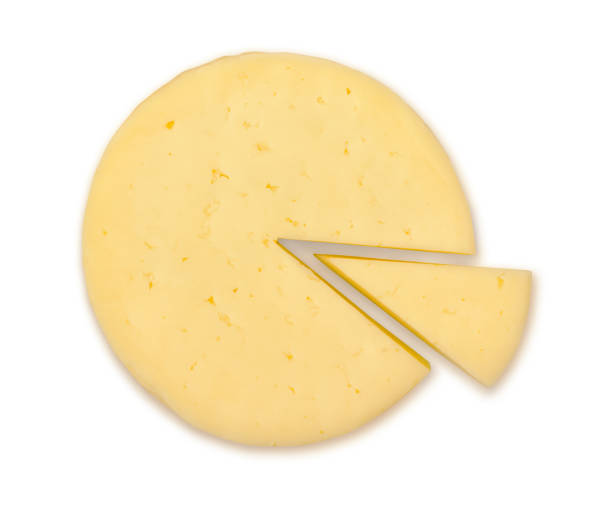 Example: TRIPS 3-Step-Test
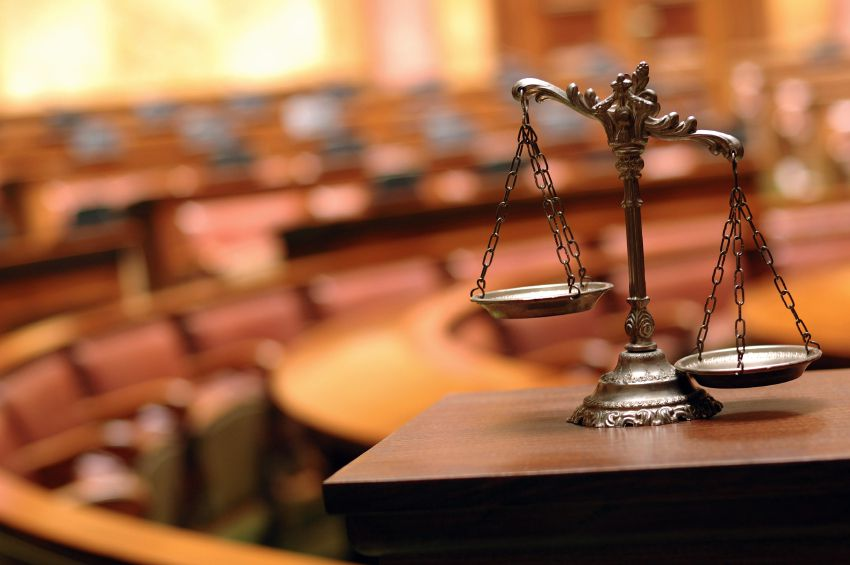 Flip the status quo?
A Culture of Justification
Historical Context and [Mis]Representation
Berne Convention???
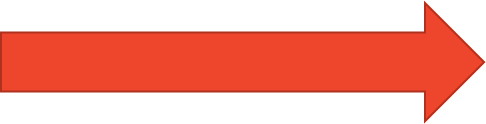 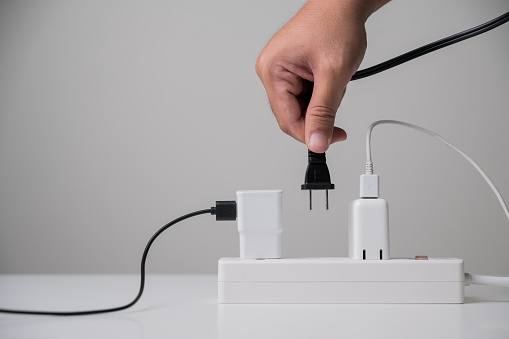 Shameless Plug
Jade Kouletakis, Nkem Itanyi and Ayoyemi Lawal-Arowolo, ‘Copyright Law Protection of Films in Nigeria (Nollywood) and South Africa (Sollywood): The Era of Covid’ (2023) Journal of World Intellectual Property 1 – 32 (accepted for publication). 
Book proposal – contributions wanted! Topic: The protection of cultural expression or folklore in Africa which lacks ‘fixation’ (e.g. oral expressions) or copyright protection according to Western copyright standards (e.g. rock art).
Paying Lip Service to the Developing World
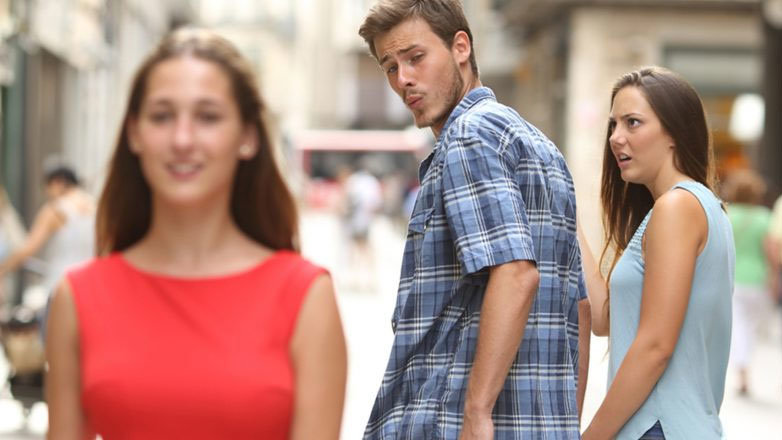 ‘Global’ Norms and Values
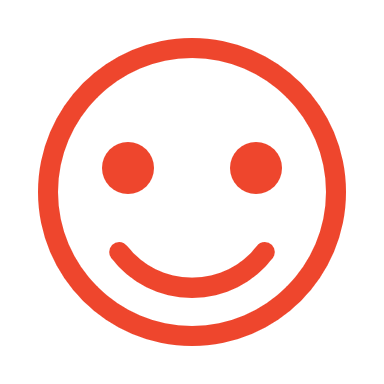 Thank YOu